PLANIFICACIÓN  CLASES VIRTUALESSEMANA N°29FECHA :21-10-2020Ámbito Interacción y Comprensión del Entorno.Núcleo:  Pensamiento Matemático. NT 1
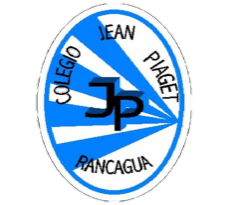 Colegio Jean Piaget
Mi escuela, un lugar para aprender y crecer en un ambiente seguro y saludable
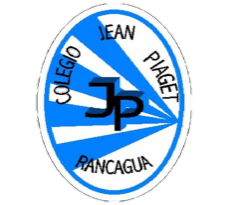 Acuerdos de la clase
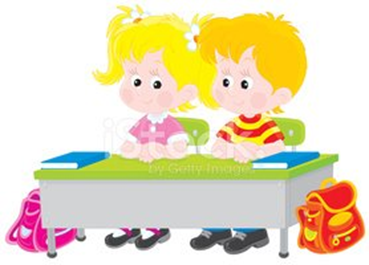 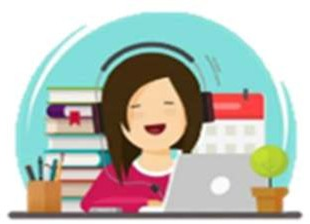 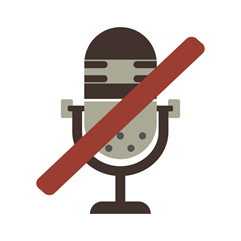 SILENCIAR MICROFONO
MANTENER EL MATERIAL QUE SE SOLICITA
PUNTUALIDAD.
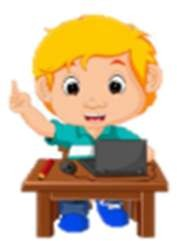 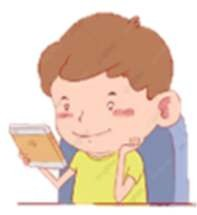 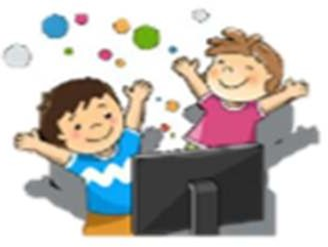 LEVANTAR LA MANO, PARA OPINAR
ATENCIÓN Y RESPETO A QUIEN HABLA
PARTICIPA ACTIVAMENTE
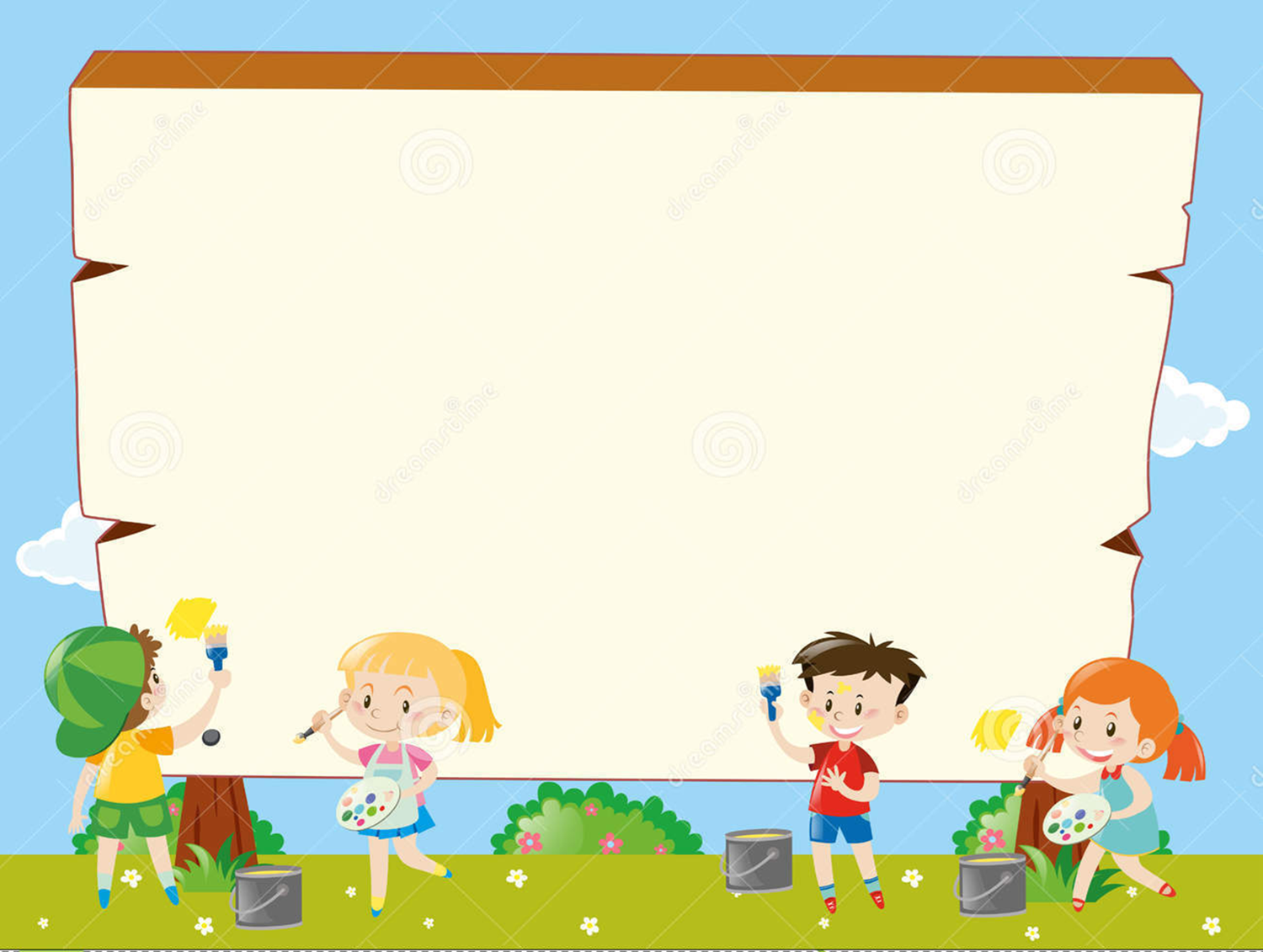 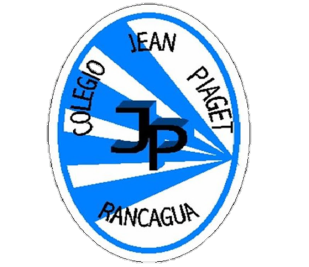 InicioActivación Conocimientos Previos
Activo Mis Aprendizajes
Recuerdan ¿ Qué hemos Aprendido en Matemáticas?
¿ Qué número hemos visto?
¿Qué es Contar?

¿Cómo lo Hacemos?
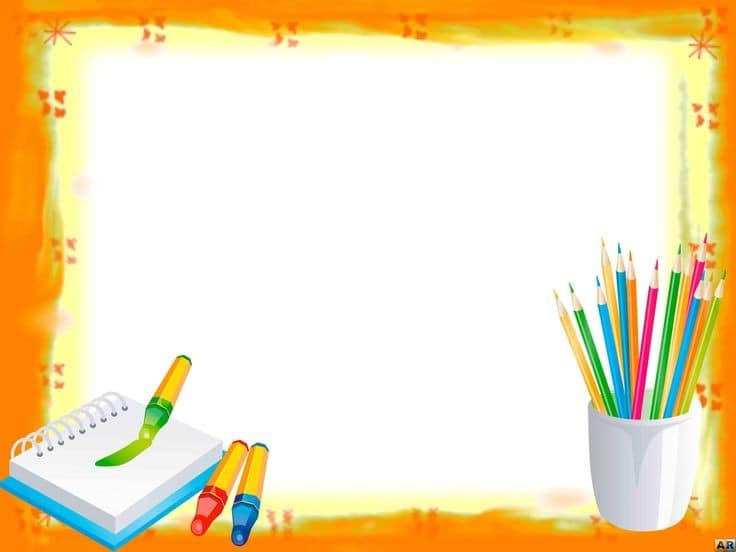 Objetivo de la Clase
Objetivo de la Clase
Empl
Emplear números , para contar, identificar y cuantificar hasta 10 en situaciones cotidiana
Emplear números , para contar, identificar y cuantificar hasta 7 en situaciones cotidianas.
Objetivo de la Clase
Conocer número 10
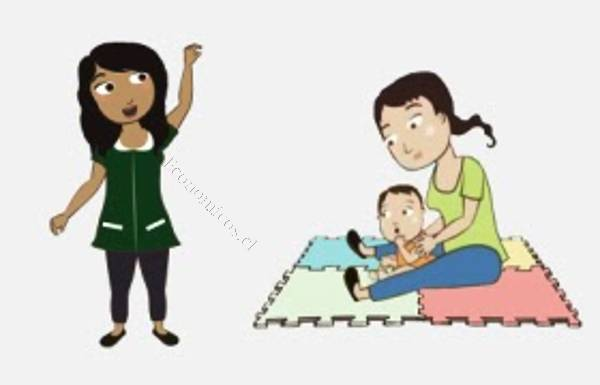 ¿Qué voy a aprender?
Observando video.
Identificando el número en una lámina.
Contando y marcando el número en una recta numérica.
¿Cómo lo voy a
aprender
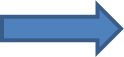 ¿Para qué lo voy a
aprender?
•Potenciar el Pensamiento Matemático.
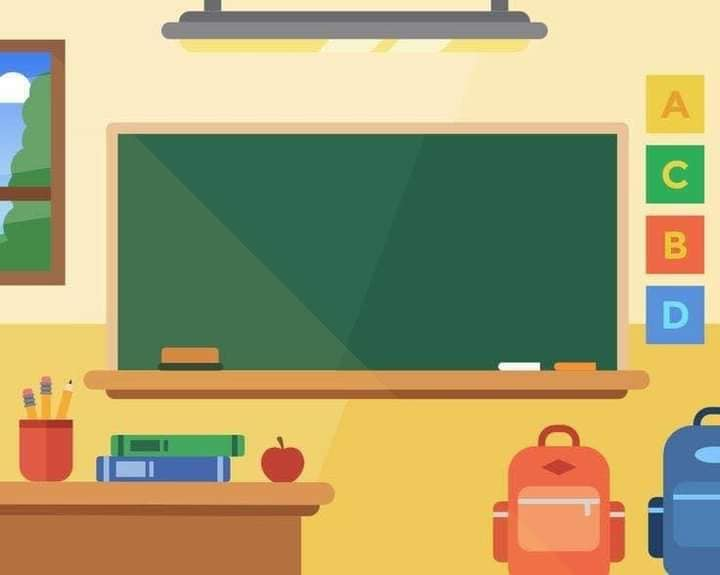 RECORDEMOS LOS NÚMEROS APRENDIDOS
¿CUÁNDO TIENES QUE CONTAR POR MI TIENES QUE EMPEZAR ?
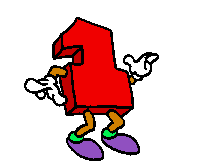 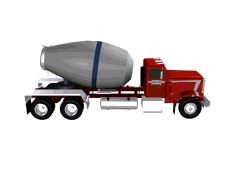 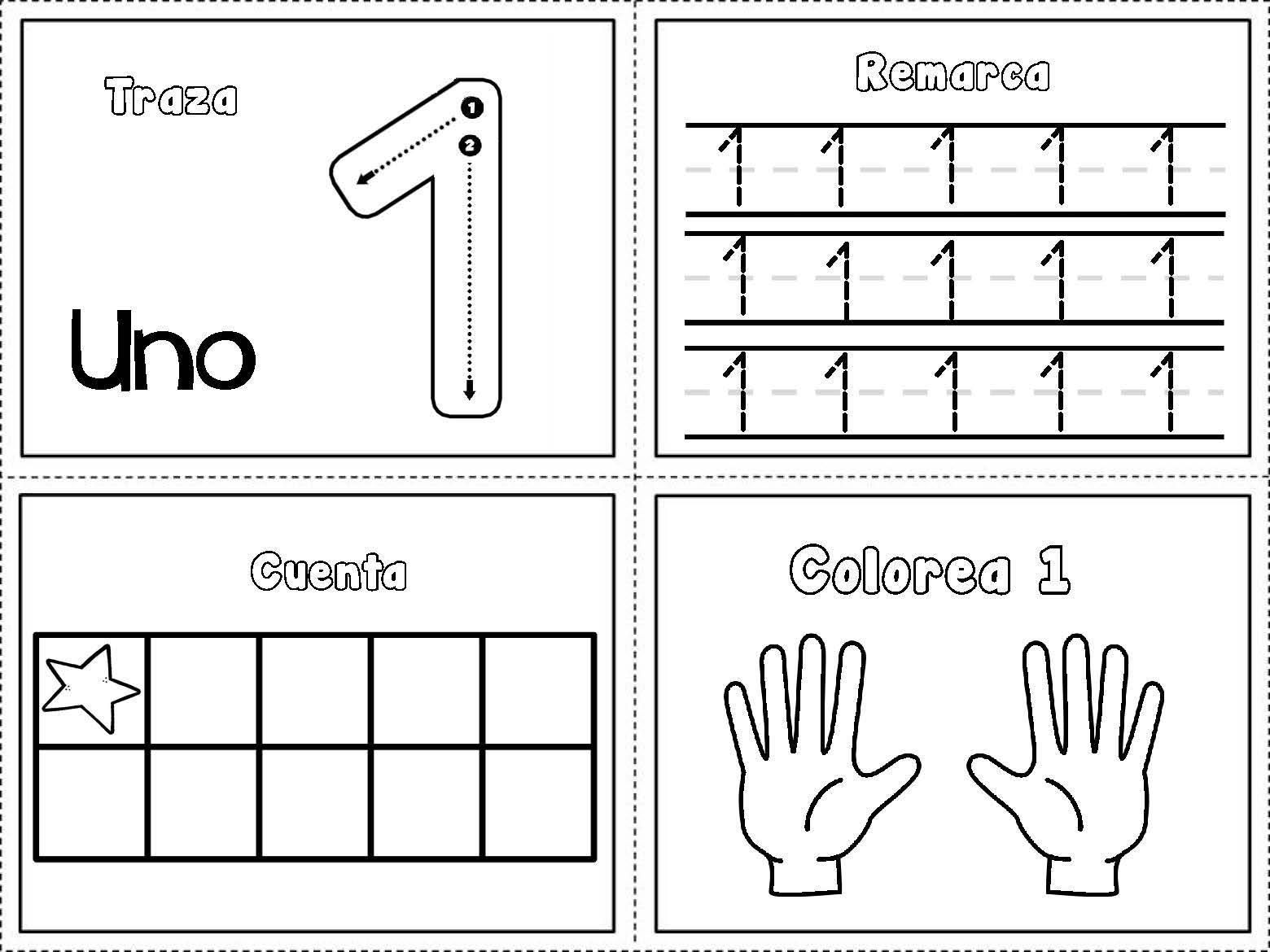 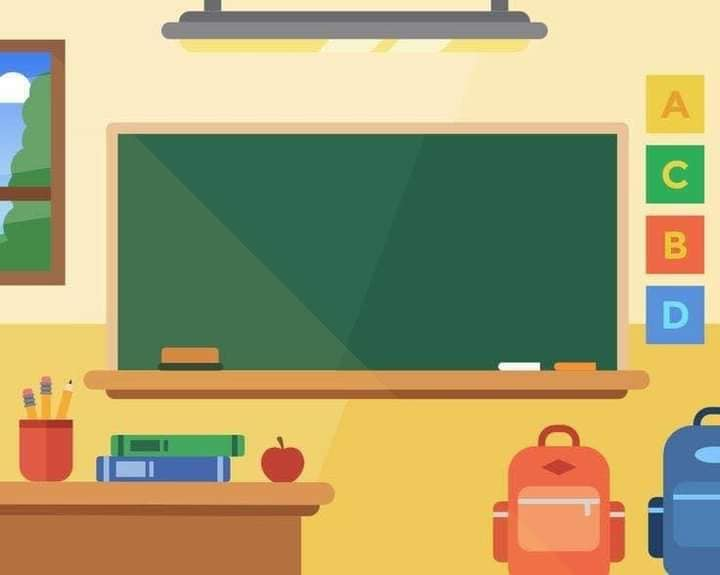 SOY  REDONDITO  , ME PAREZCO UN PATITO ¿ QUIÉN SOY ?
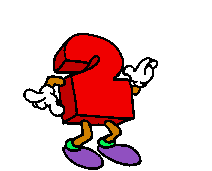 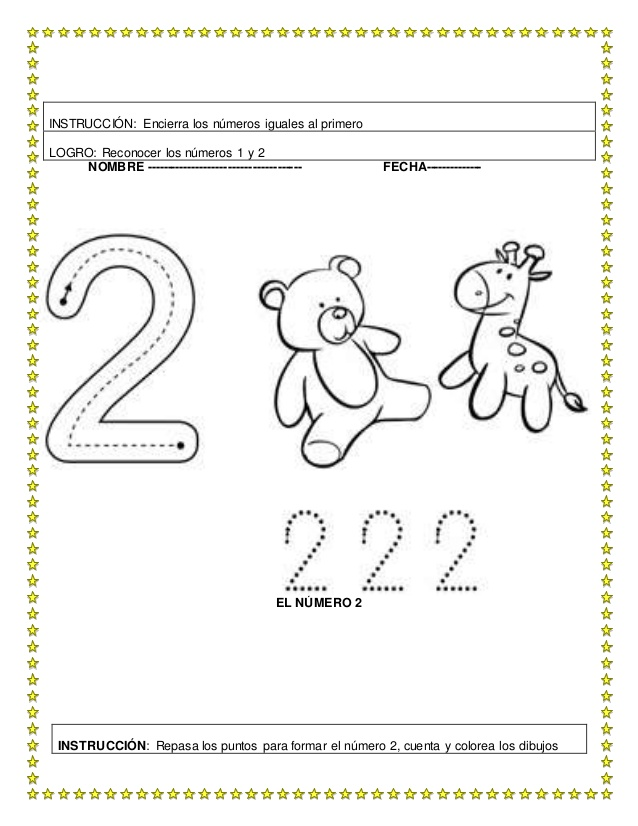 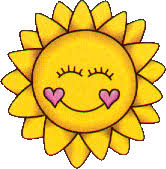 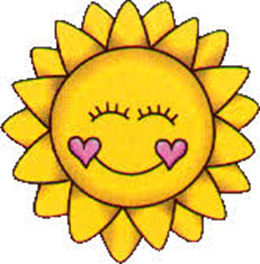 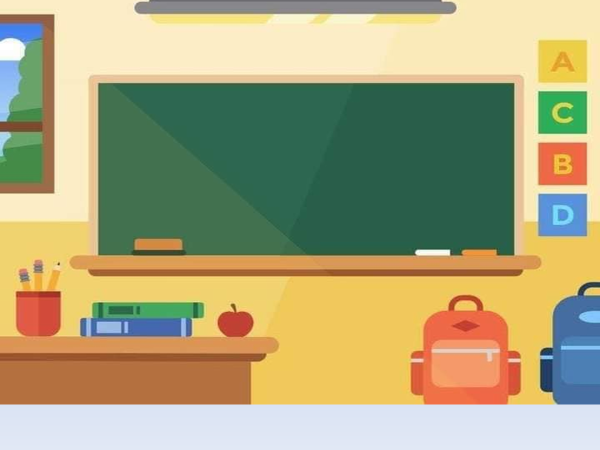 ME DICEN QUE SOY LA E AL REVÉS ¿QUIÉN SOY?
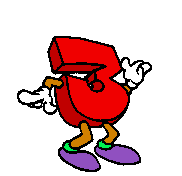 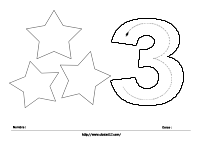 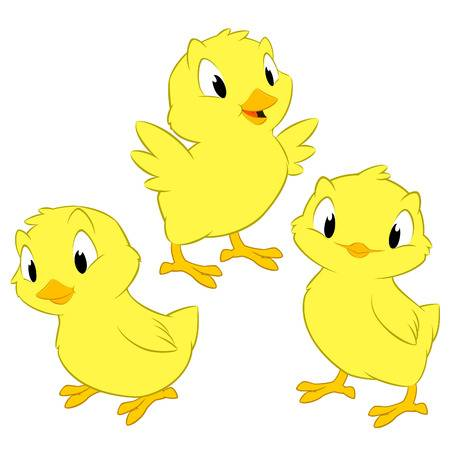 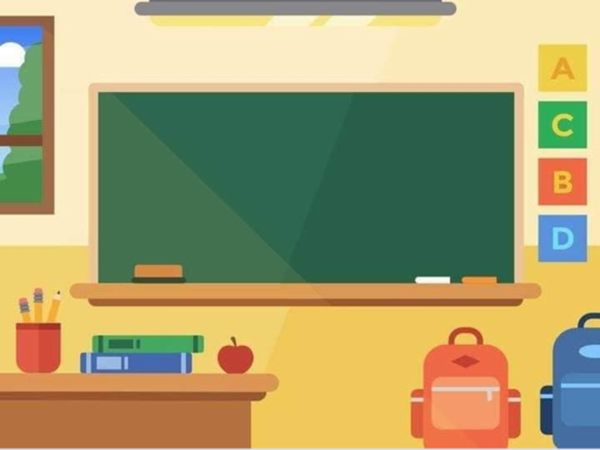 SOY LA SILLA AL REVÉS ¿CUÁL SERÉ?
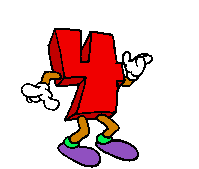 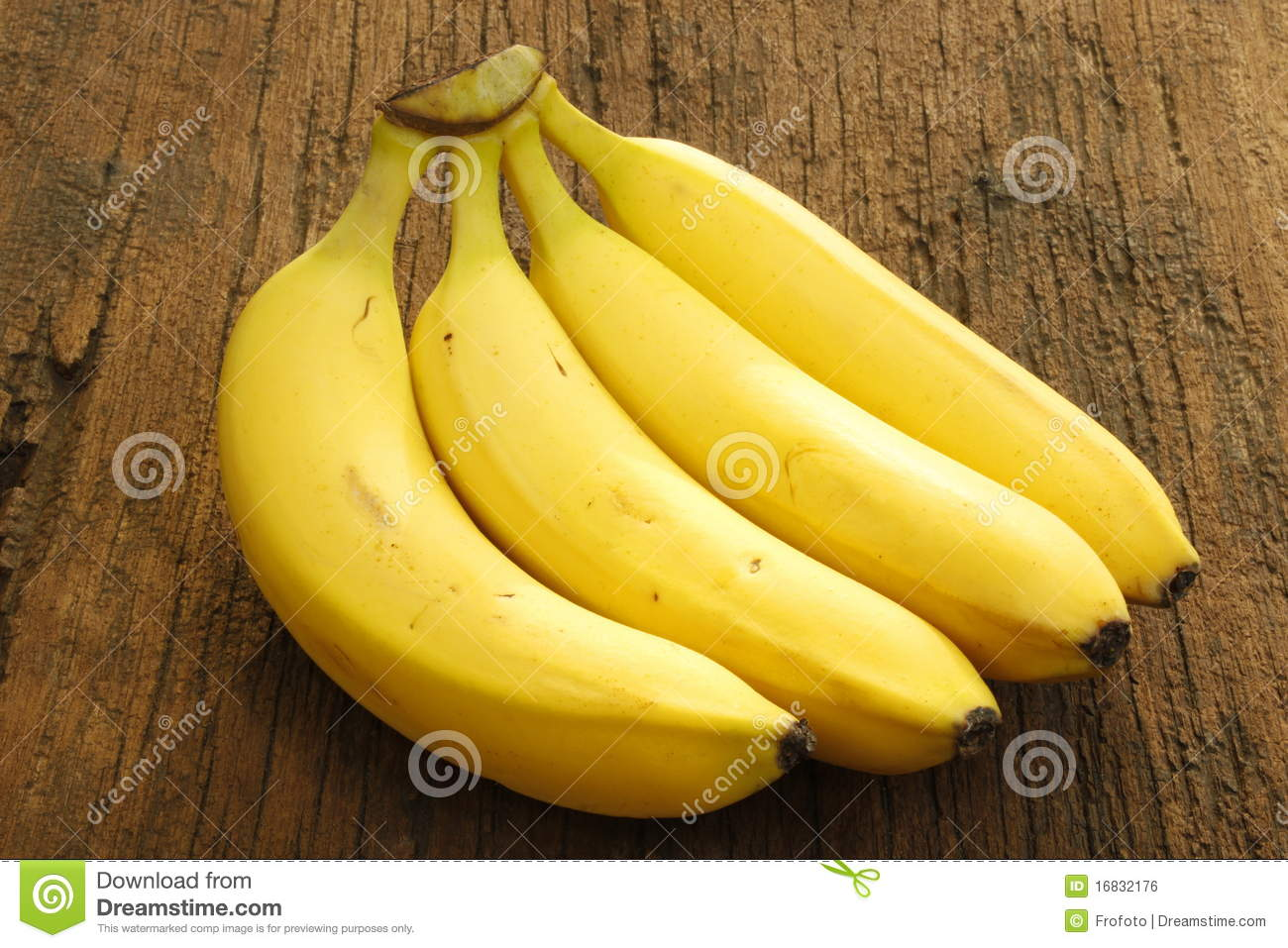 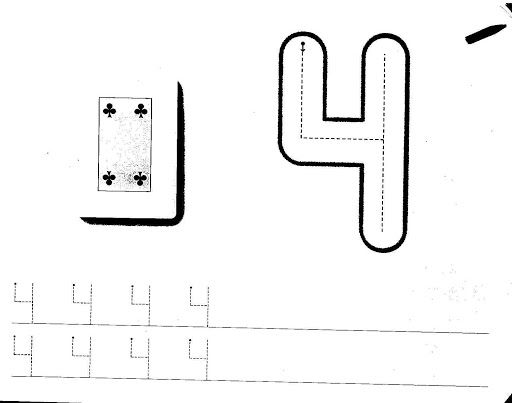 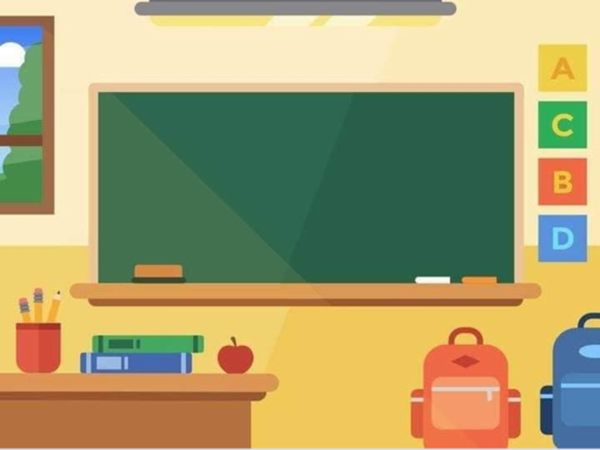 ME DICEN  QUE SOY LA BOCA DEL SAPO  ¿CÚAL SERÉ?
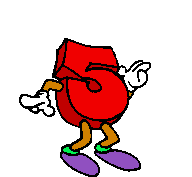 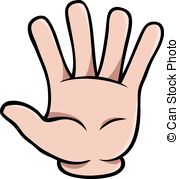 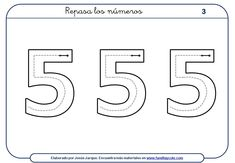 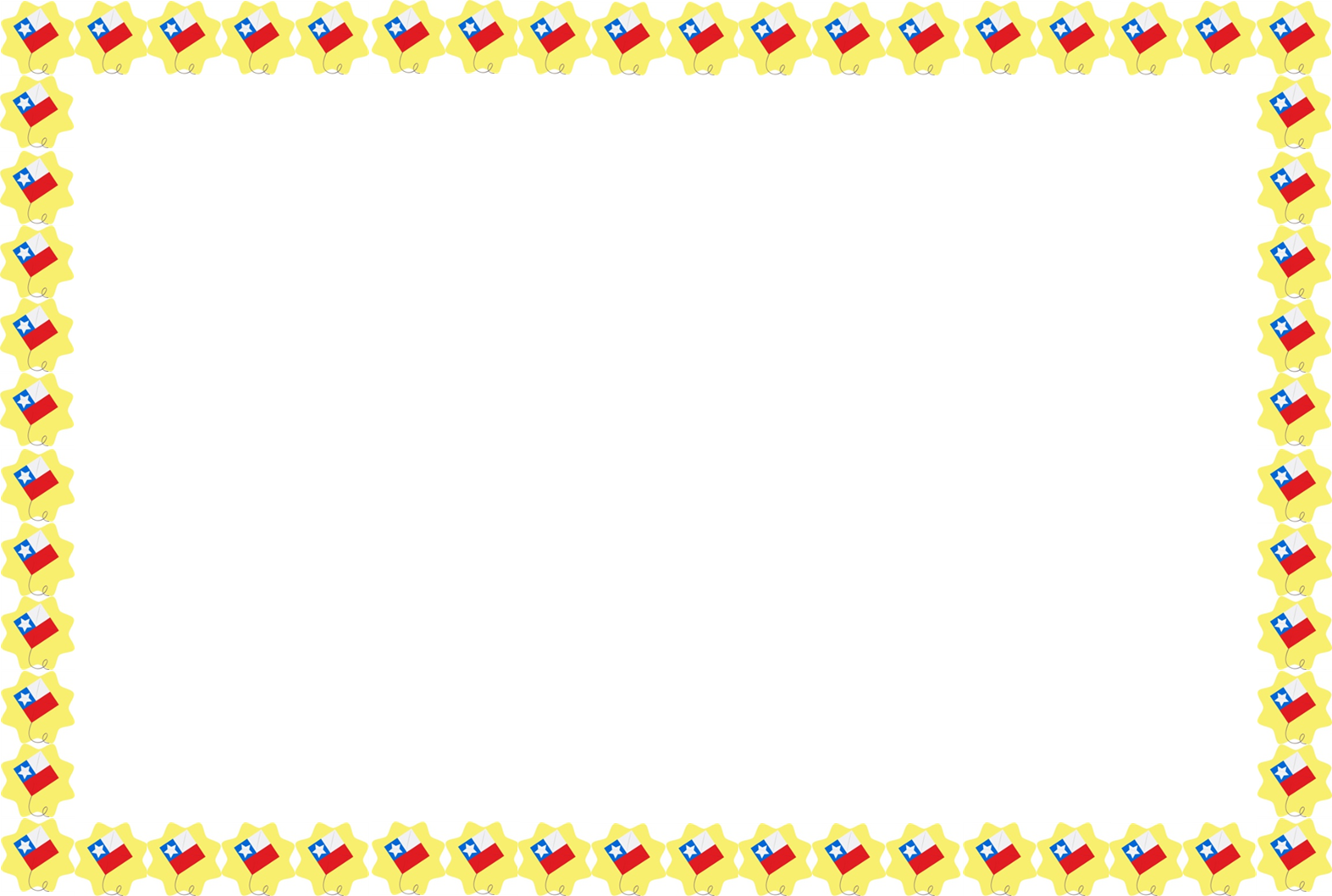 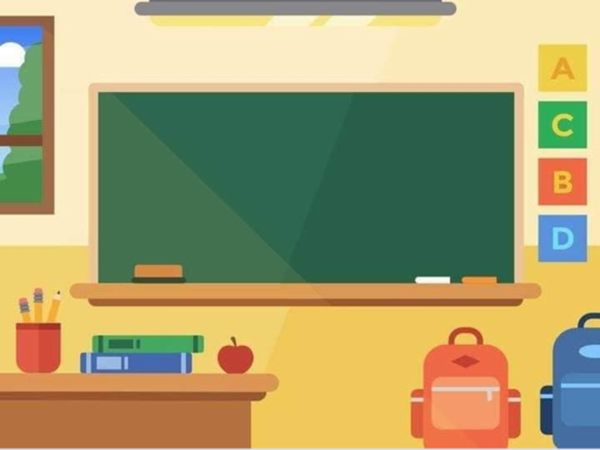 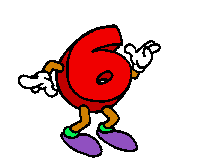 Les daré Pistas
Me dicen que parezco la cola del GATO
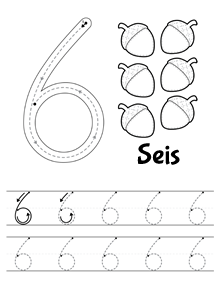 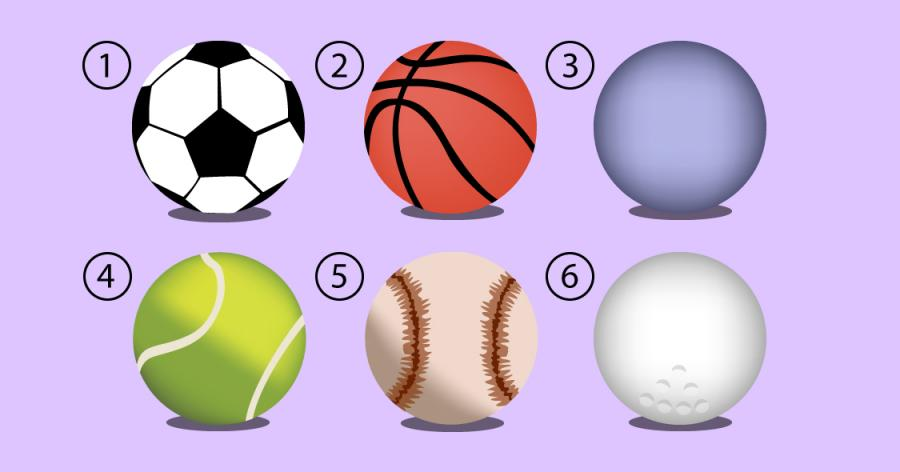 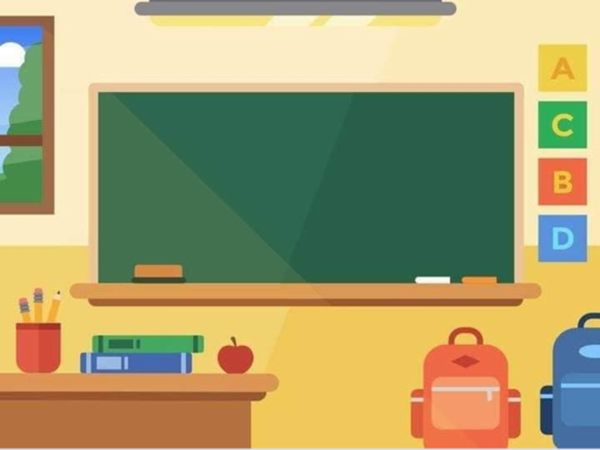 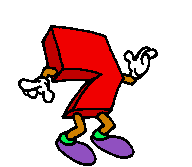 Les daré Pistas
Me dicen que soy el uno con palito
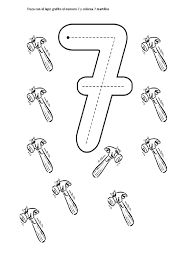 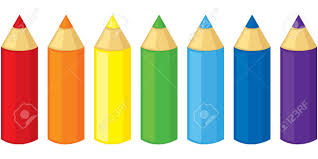 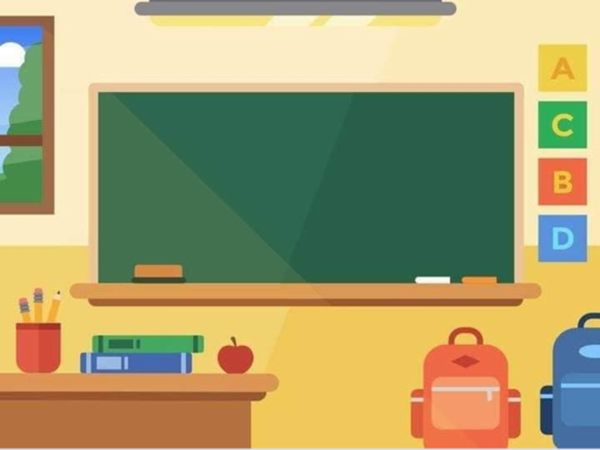 Les daré Pistas
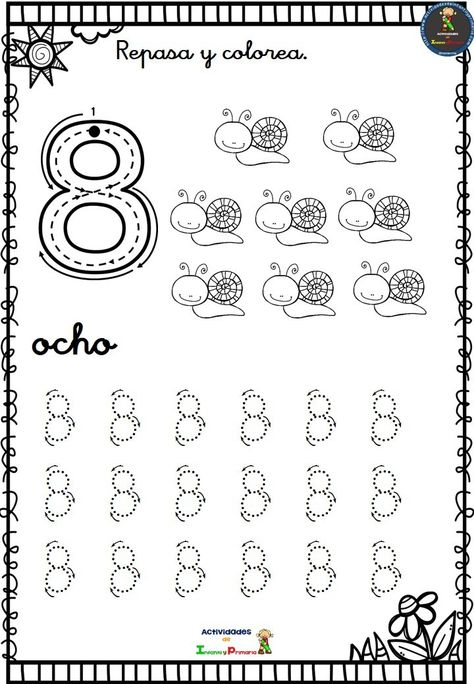 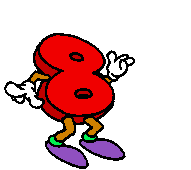 Me dicen que soy los Lentes de Andres
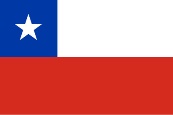 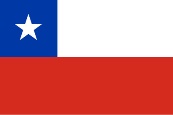 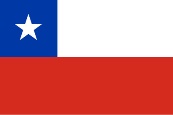 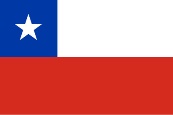 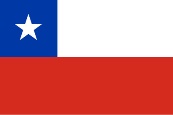 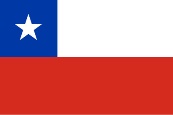 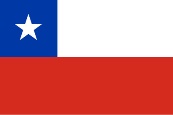 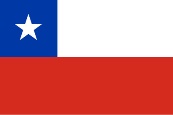 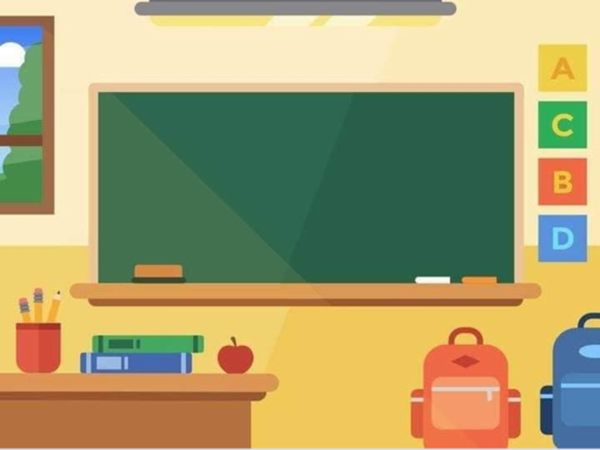 Puesto de una manera soy número par . Pero paso ser otro si la vuelta me das
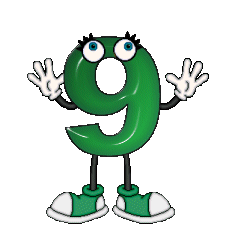 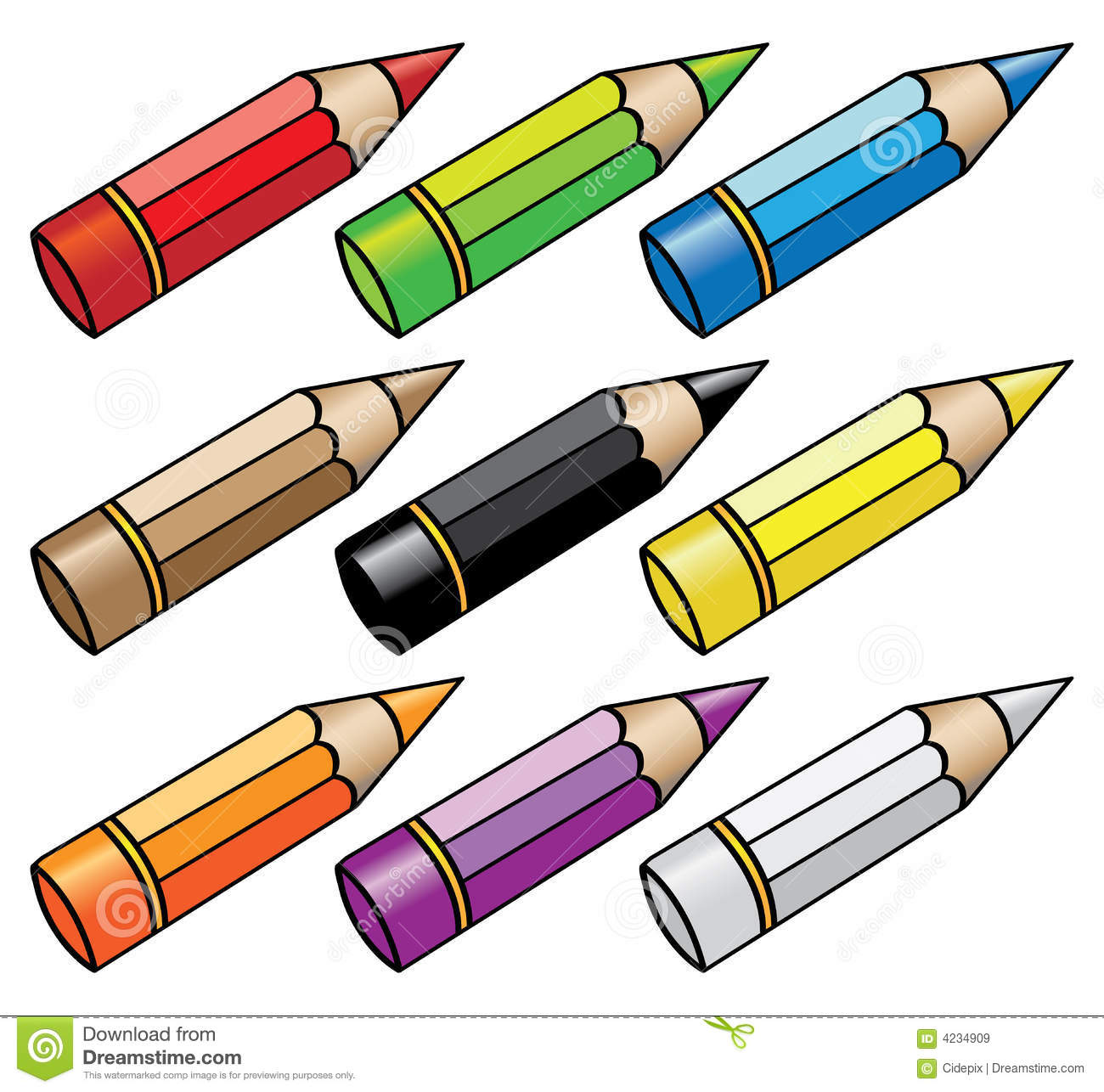 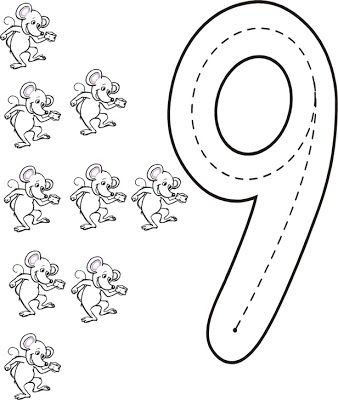 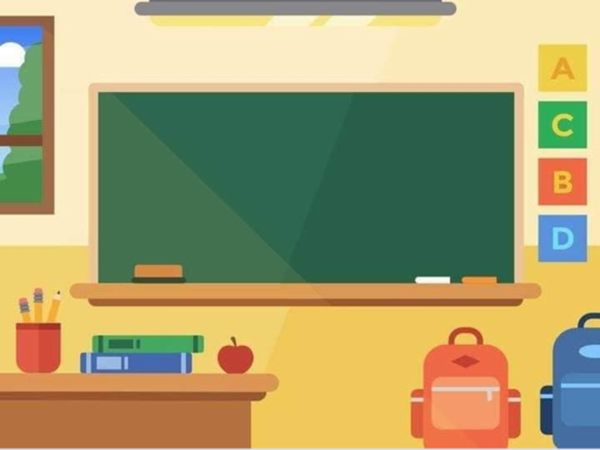 HOY  CONOCEREMOS UN NÚMERO NUEVO !!
Les daré Pistas
Soy un Palito , y me acompaña un Cerito
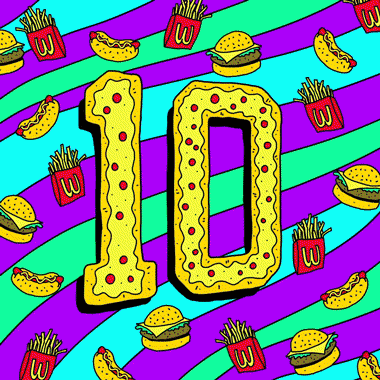 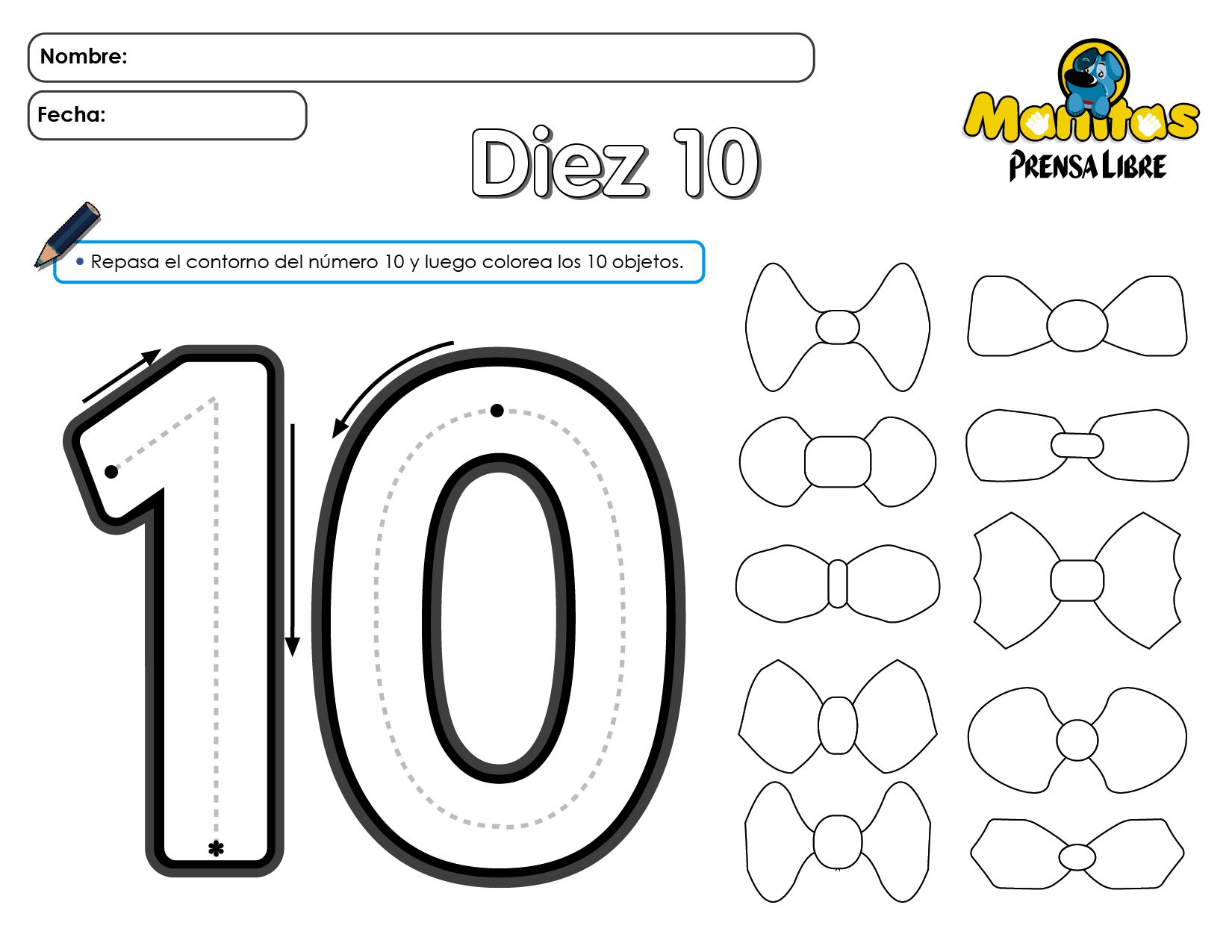 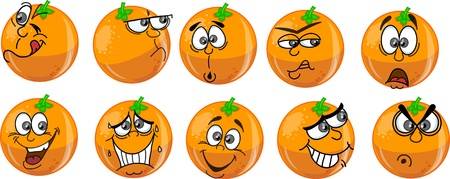 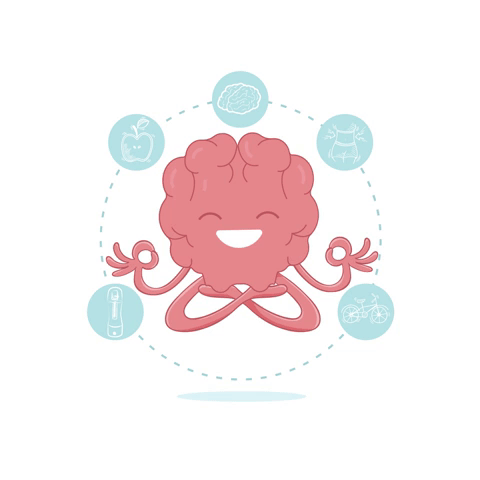 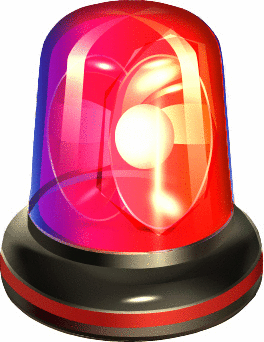 ALERTA
ALERTA
ALERTA
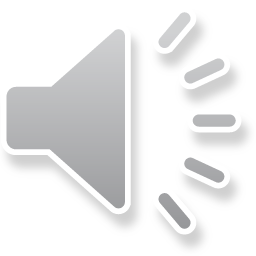 ¿Busca objetos que tengas cerca en tu casa que aparezcan el número 10?
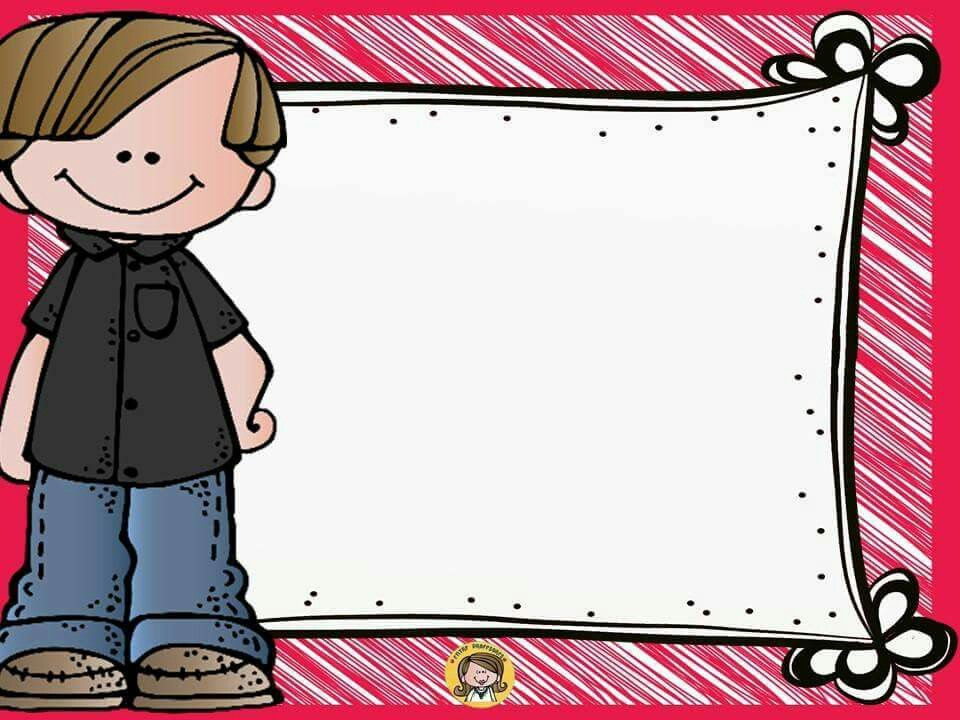 Motivación
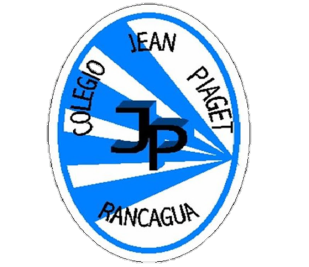 AHORA VEAMOS ESTE VIDEO
https://youtu.be/28s-WuMO0d0
AHORA VAMOS A CONTAR
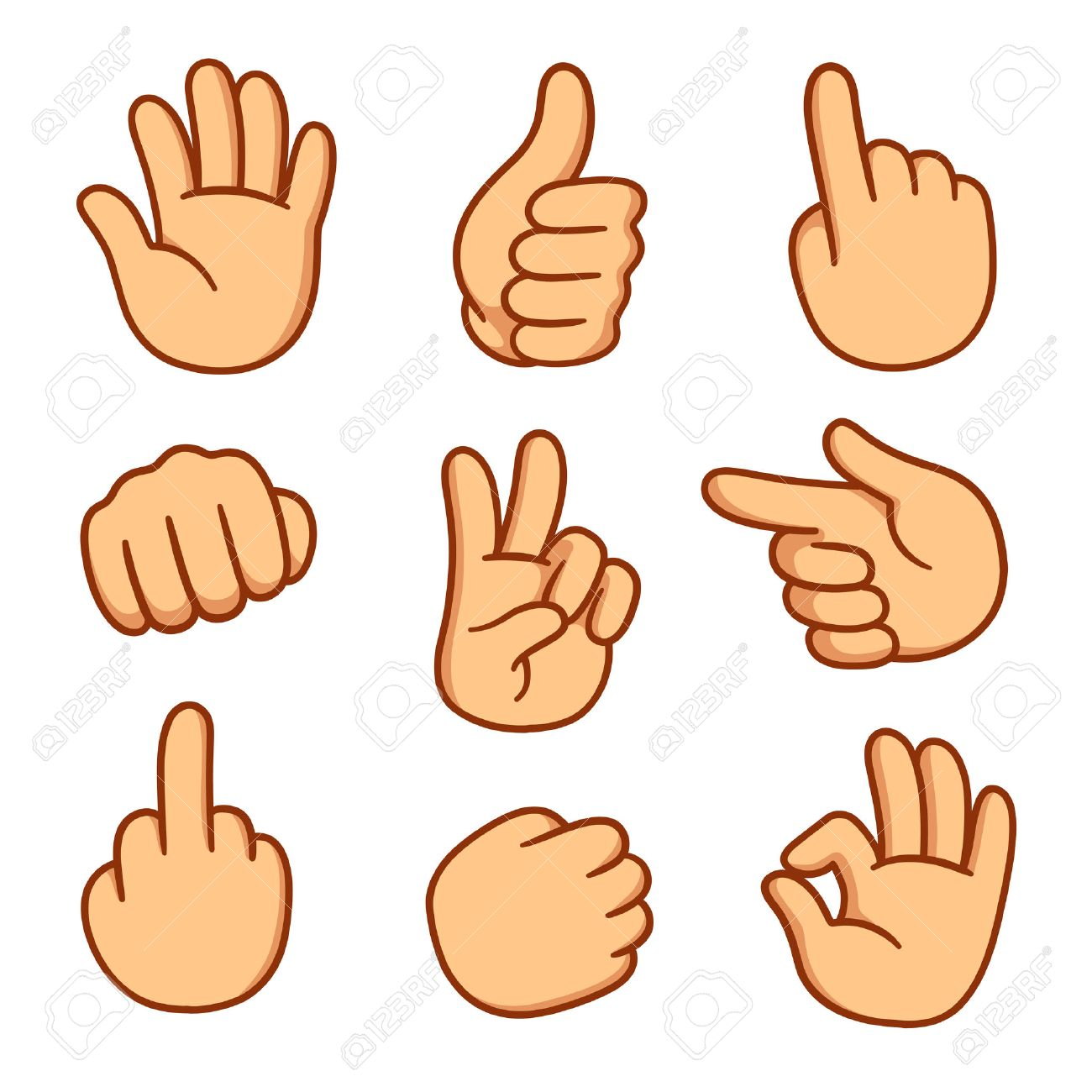 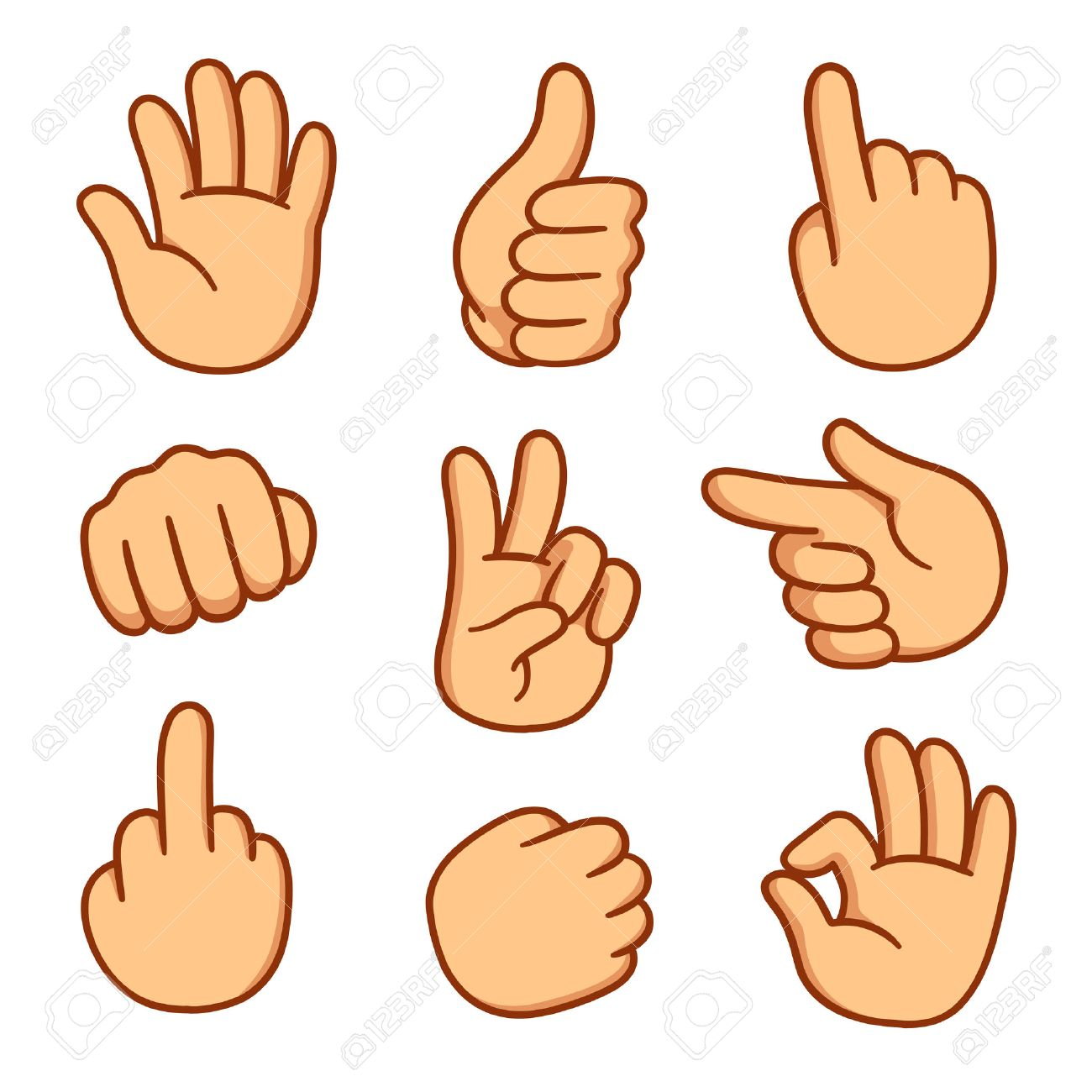 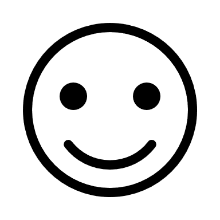 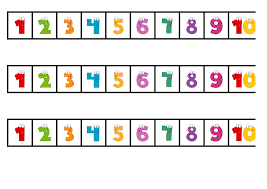 GUIA PENSAMIENTO 

Nombre____________________________ PK
Completa la Recta numérica.
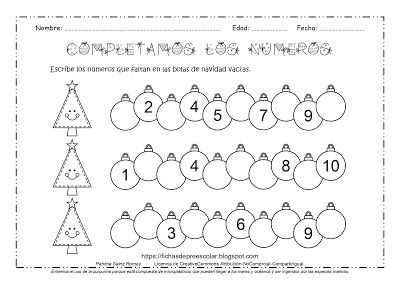 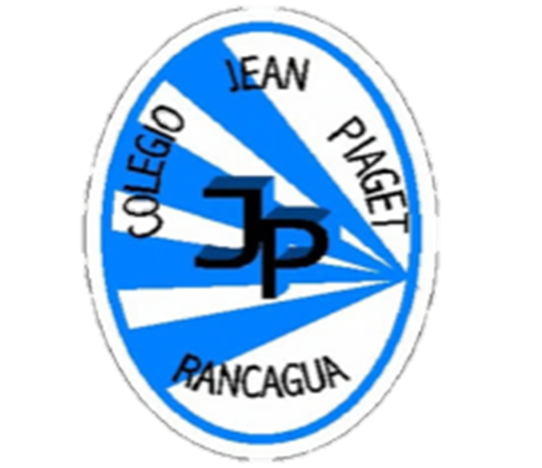 TICKET DE SALIDASEMANA 29
1.- Marca con un X la colección  de 10 elementos
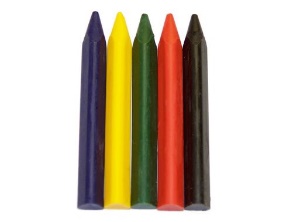 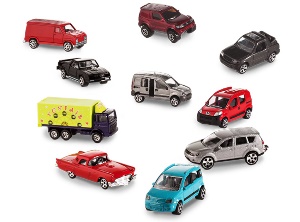 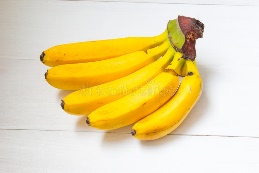 2.- Dibuja  una colección de 10 elementos.
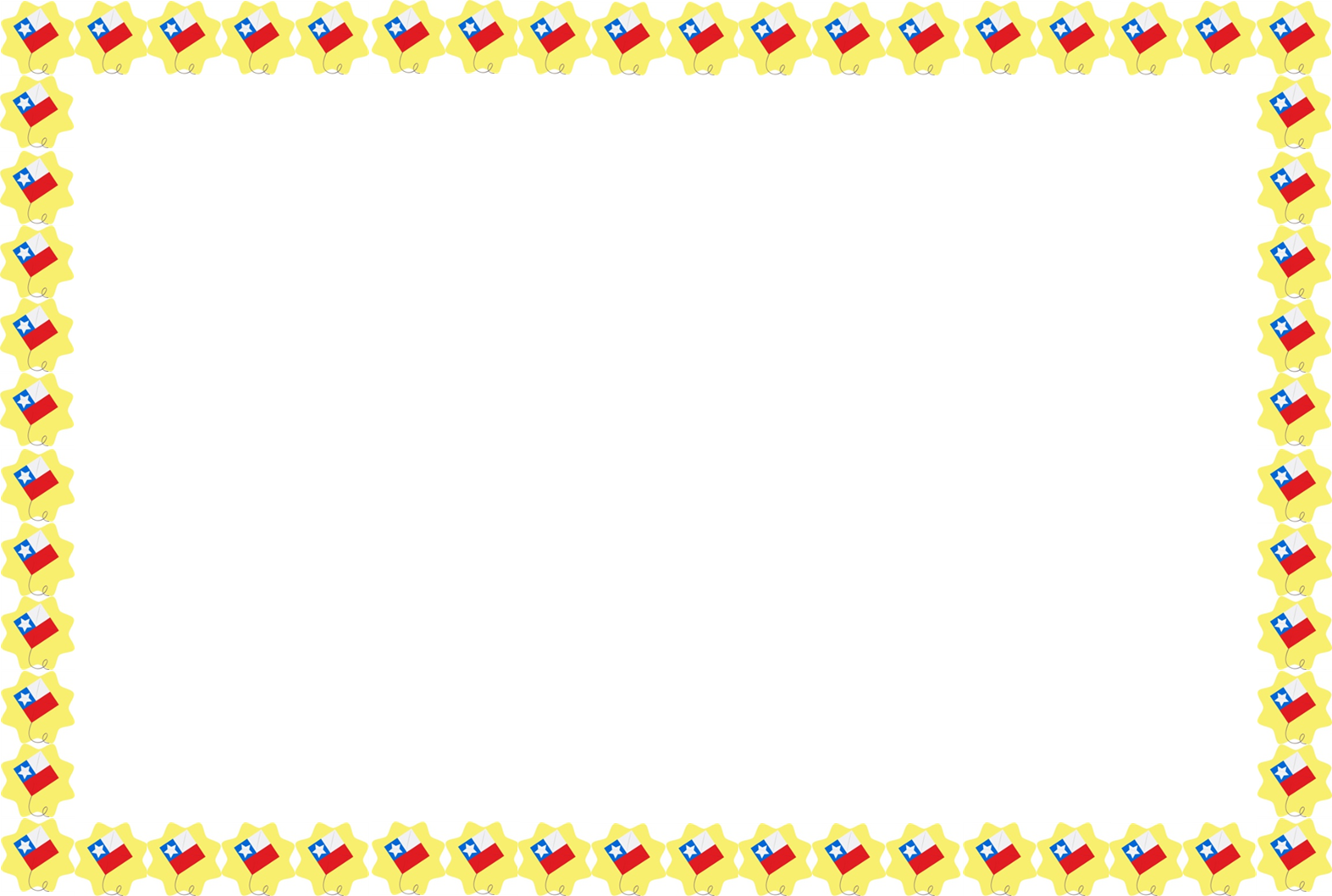 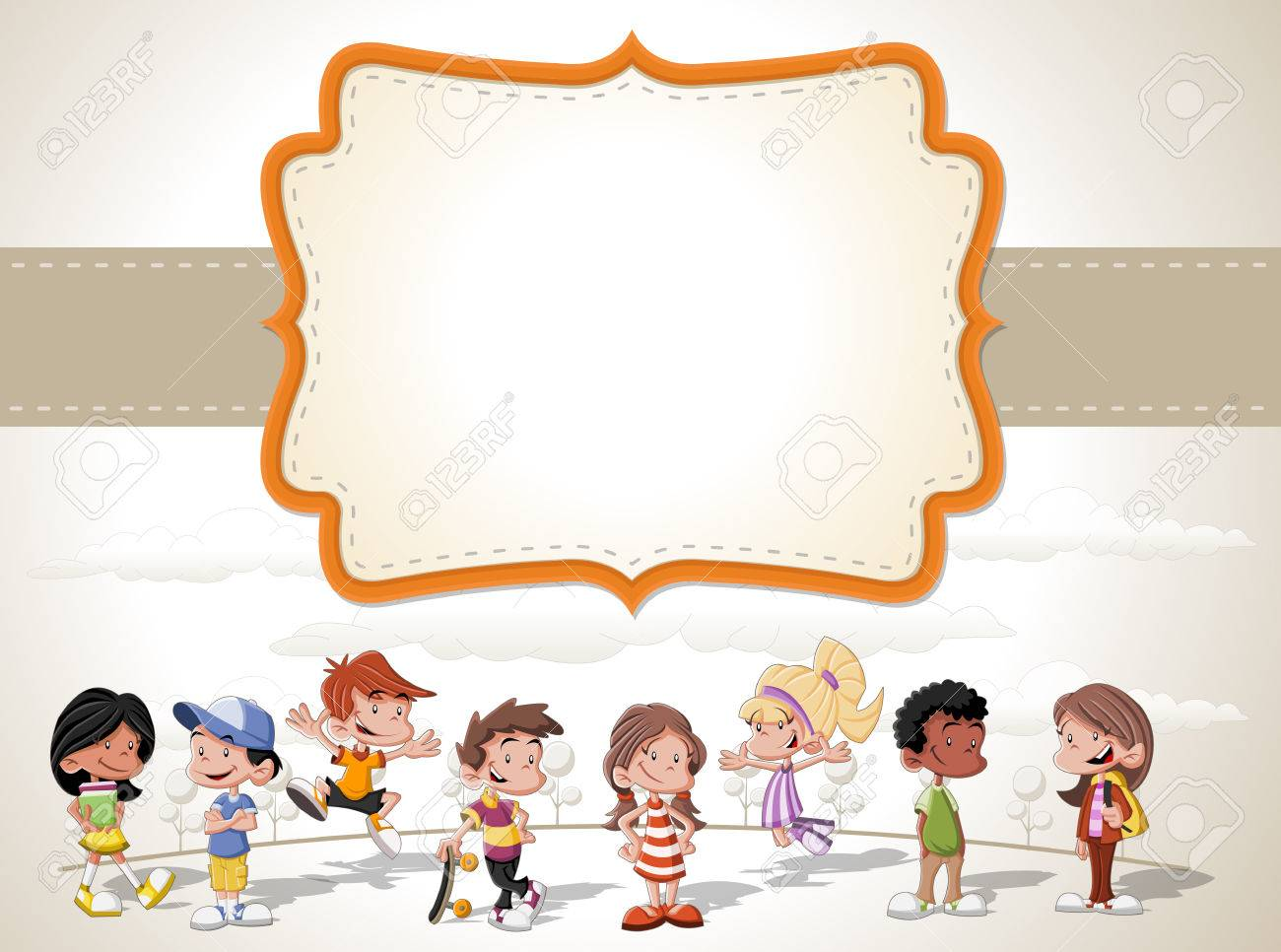 Enviar fotografía de este ticket de salida a: Educadora Carla Muñoz Saldaña	
Correo:carla.munoz@colegio-jeanpiaget.cl	
Celular: 972188895
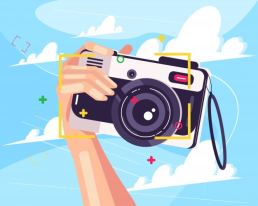